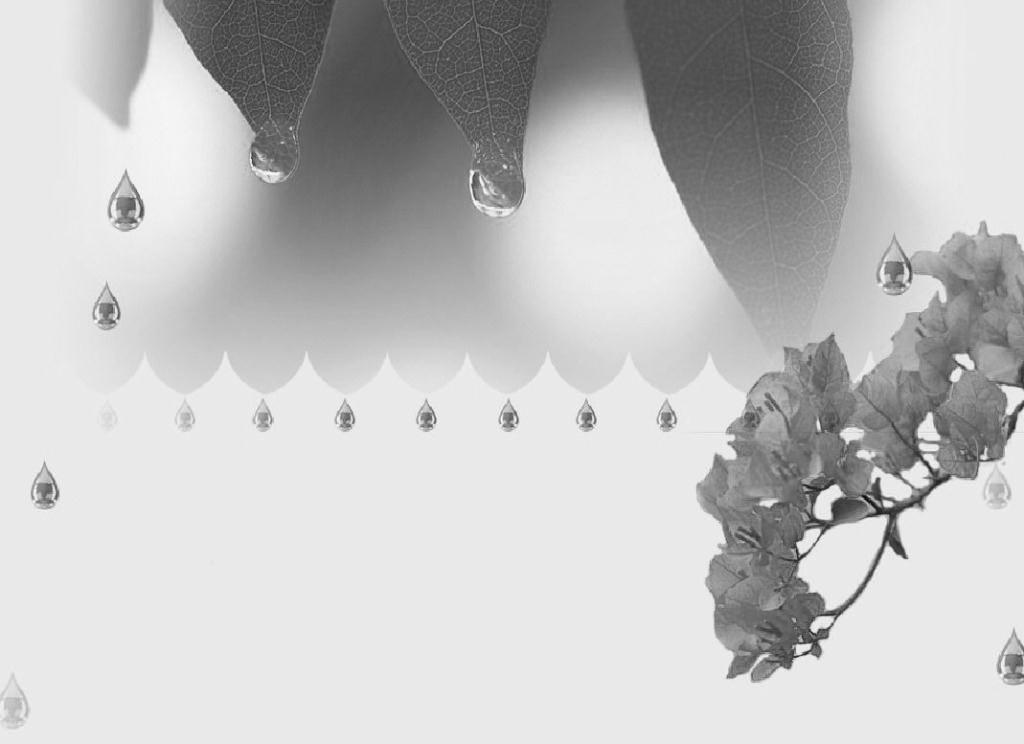 แผนการดำเนิน
งานตรวจสอบภายใน
ควบคุมภายใน
สสจ.สระแก้ว
ปี 2560
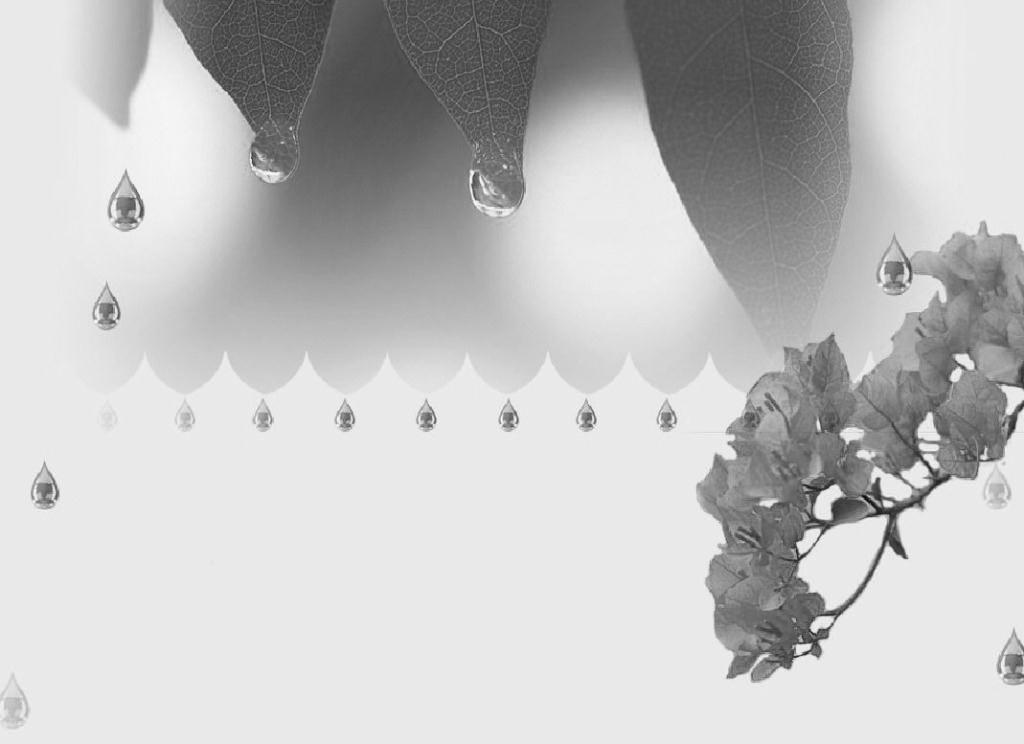 ยุทธศาสตร์ : การบริหารจัดการองค์กร บุคลากร ทรัพยากร 
ให้มีประสิทธิภาพ และประสิทธิผลสูงสุด
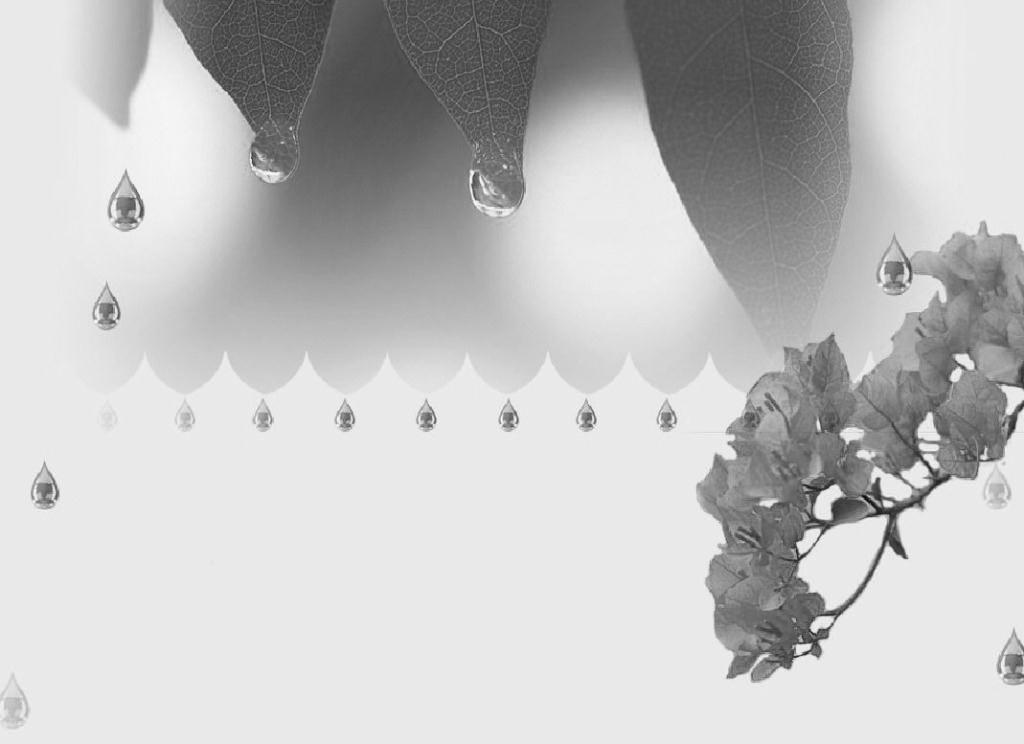 ยุทธศาสตร์ : การบริหารจัดการองค์กร บุคลากร ทรัพยากร 
ให้มีประสิทธิภาพ และประสิทธิผลสูงสุด
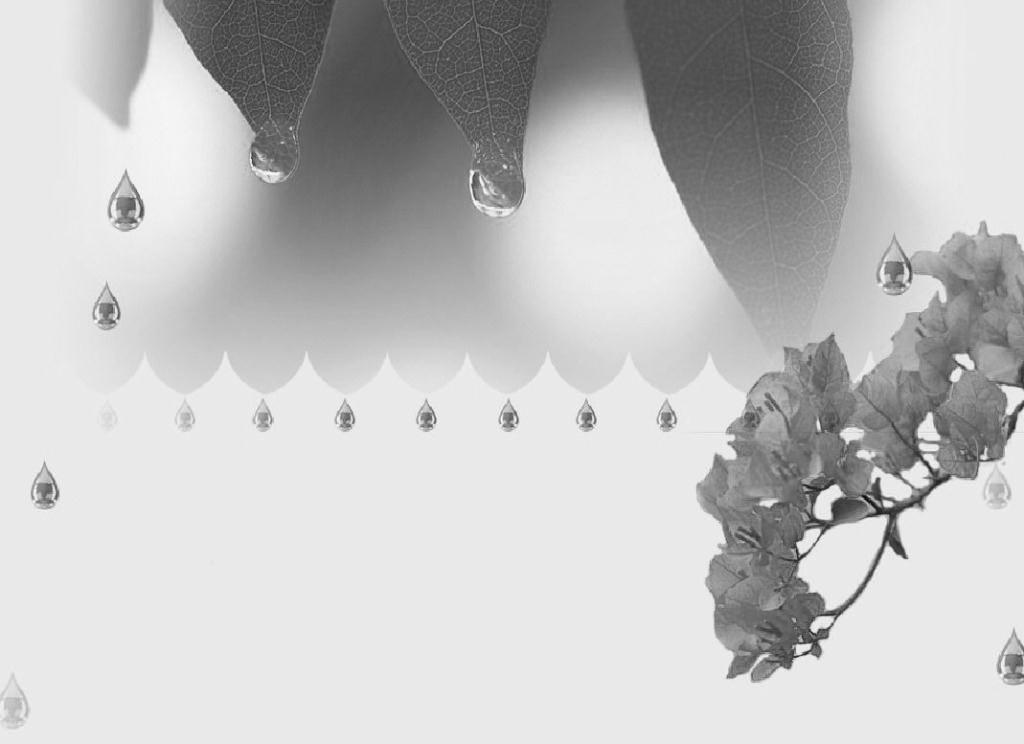 ยุทธศาสตร์ : การบริหารจัดการองค์กร บุคลากร ทรัพยากร 
ให้มีประสิทธิภาพ และประสิทธิผลสูงสุด
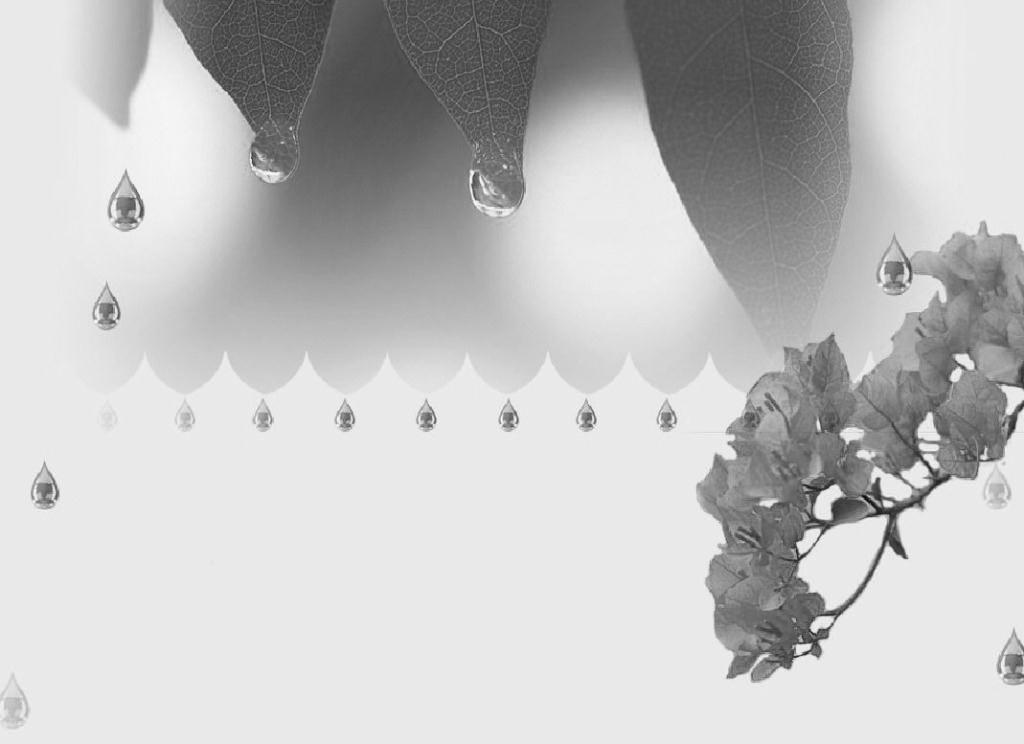 ยุทธศาสตร์ : การบริหารจัดการองค์กร บุคลากร ทรัพยากร 
ให้มีประสิทธิภาพ และประสิทธิผลสูงสุด
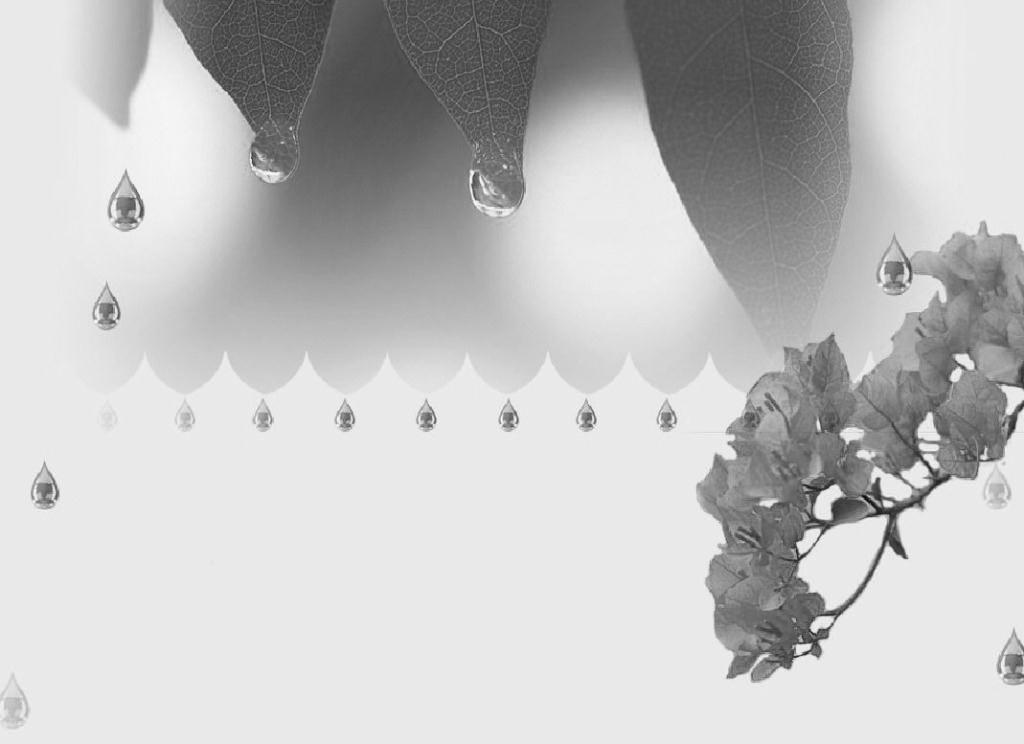 Flow Chart การเสนอโครงการ ปี 60
หน่วยงาน
ผู้ตรวจสอบภายในแต่ละหน่วย
ธุรการ สสจ.สก
กลุ่มงาน พยส.
งานตรวจสอบภายใน สสจ.สก.
นพ.สสจ./ผวจ.
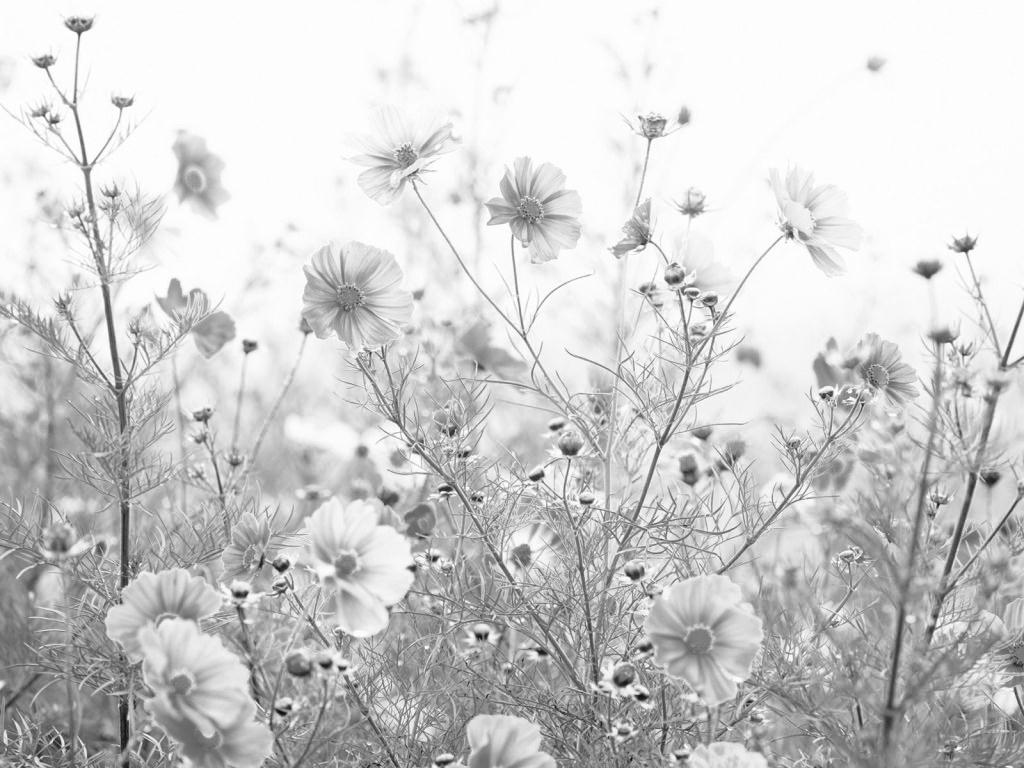 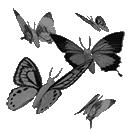 สวัสดีค่ะ